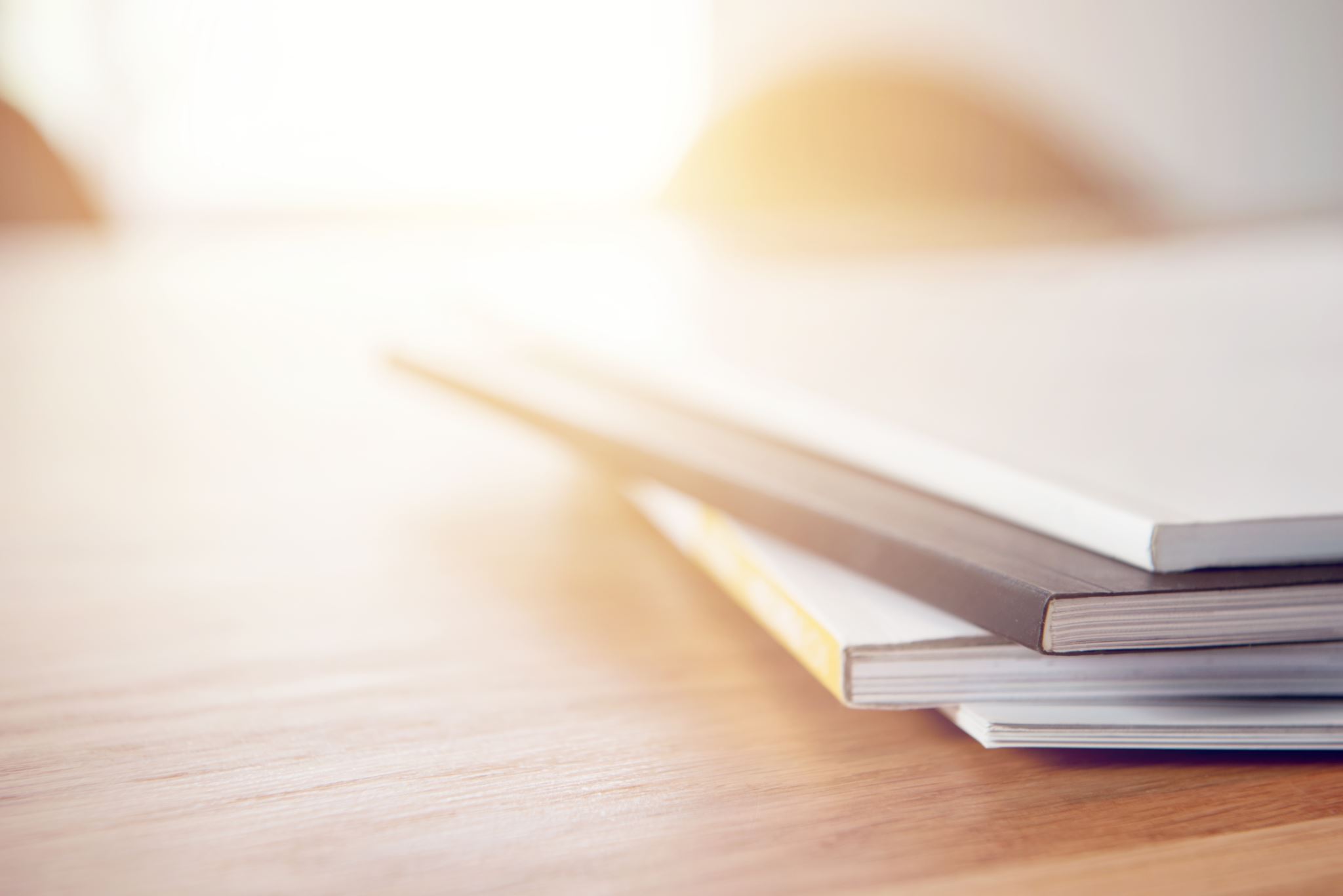 Sue Haslam

Staff Development Team Leader: Library and Learning Resources

Richard Griffin

Staff Development Learning Resources Assistant: Library and Learning Resources
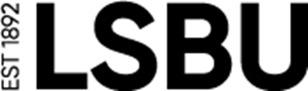 My role as Staff Development Team Leader

Training and development of frontline staff
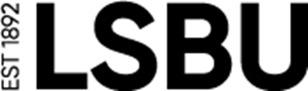 What will this presentation include?
What does my role involve?

How do we train staff and support their development?
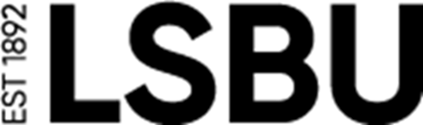 Staff development advice 

Where do LLR colleagues find staff development information?
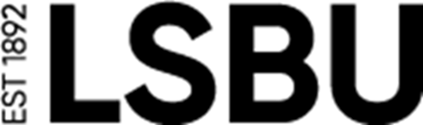 What does my role as Staff Development Team Leader include?
Coordinating training

Supporting staff in their development

Inductions
 
Line management

Customer Services frontline support
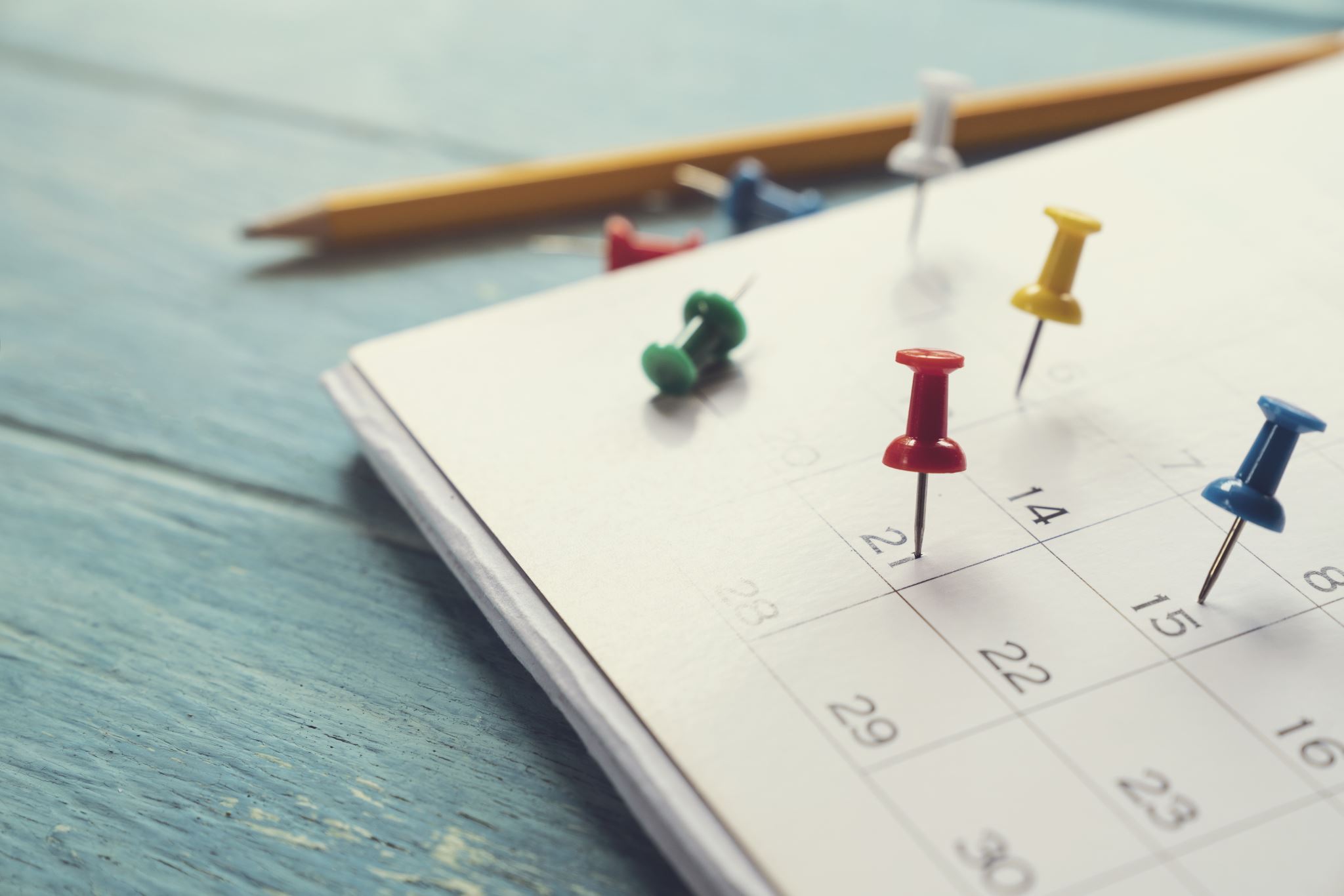 A typical week for the Staff Development Team
Staff Development Sessions

Team meeting

Projects 

Training

Frontline support
Staff Development Sessions
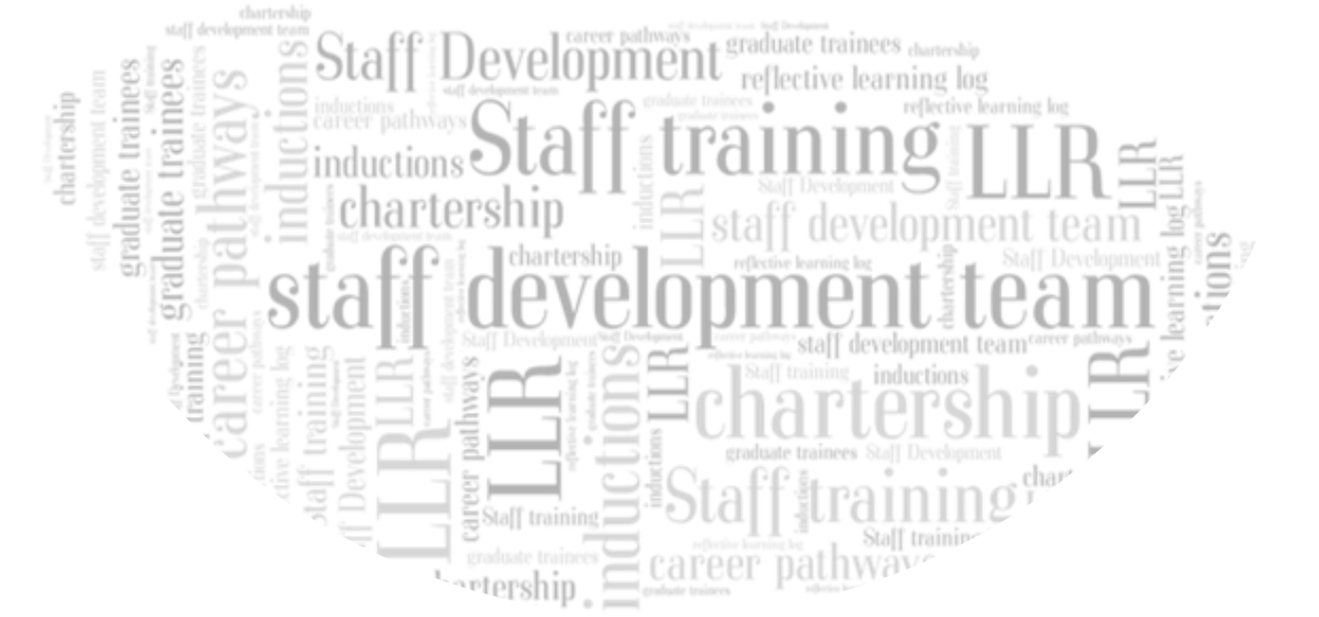 Weekly

Online and f2f

Online sessions are recorded

Feedback
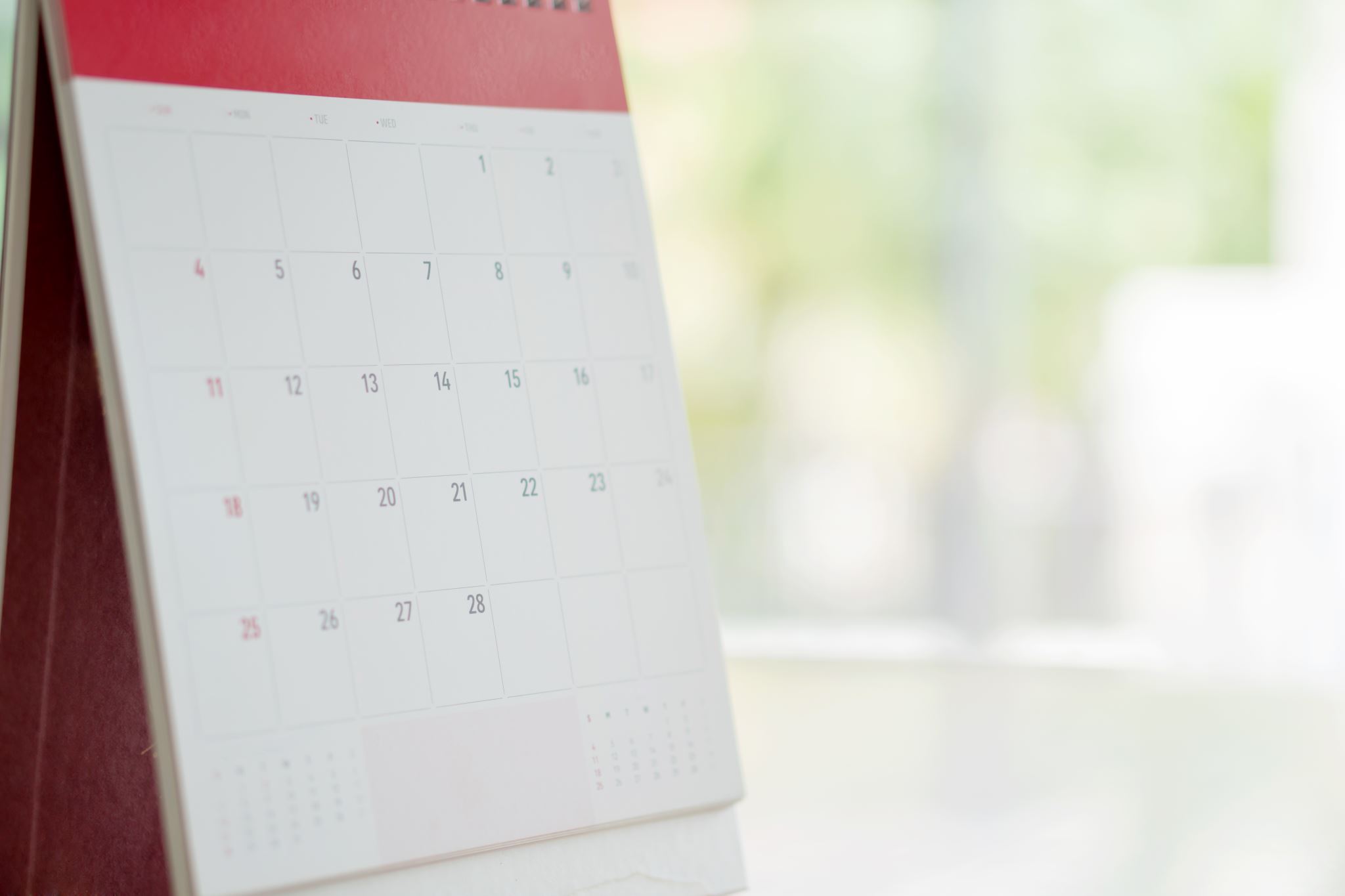 Online sessions this year include:

Training on procedures:
	Assistive Technology room bookings
	 

OneDrive

Sessions delivered by other University teams: 
	Admissions
	Mental Health & Wellbeing
	Enrolment
	Student Finance

Assignment submission
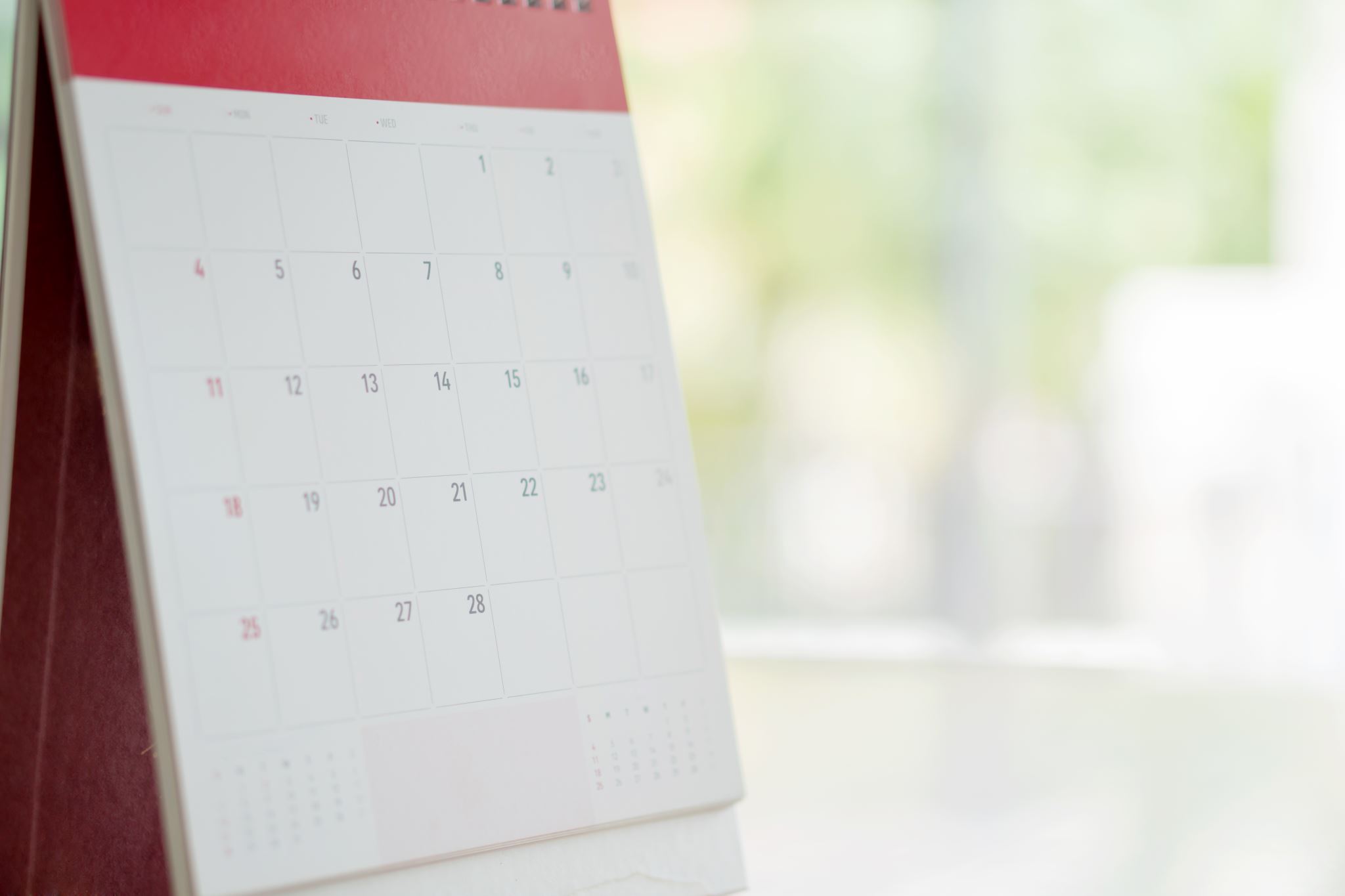 Customer Services f2f sessions include:

Large format printing

Selling stationery at the helpdesk

Audio visual equipment in student group study rooms

Heat binding machines
How do we train frontline staff?
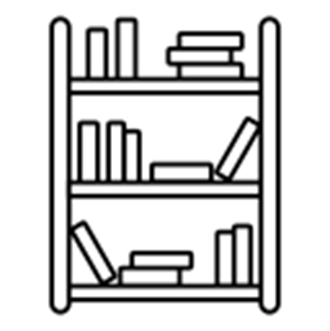 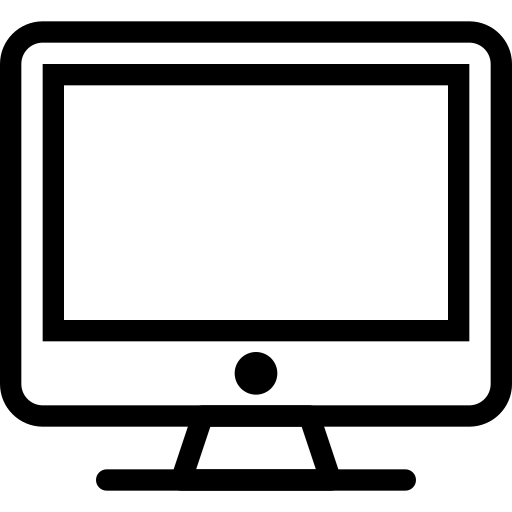 Library & IT Help desk
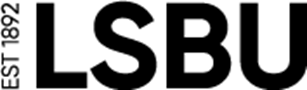 Training front line staff
Identifying skills needed

Staff Development Sessions

1-2-1s and group sessions

Measuring the effectiveness of training
How do we support staff development?
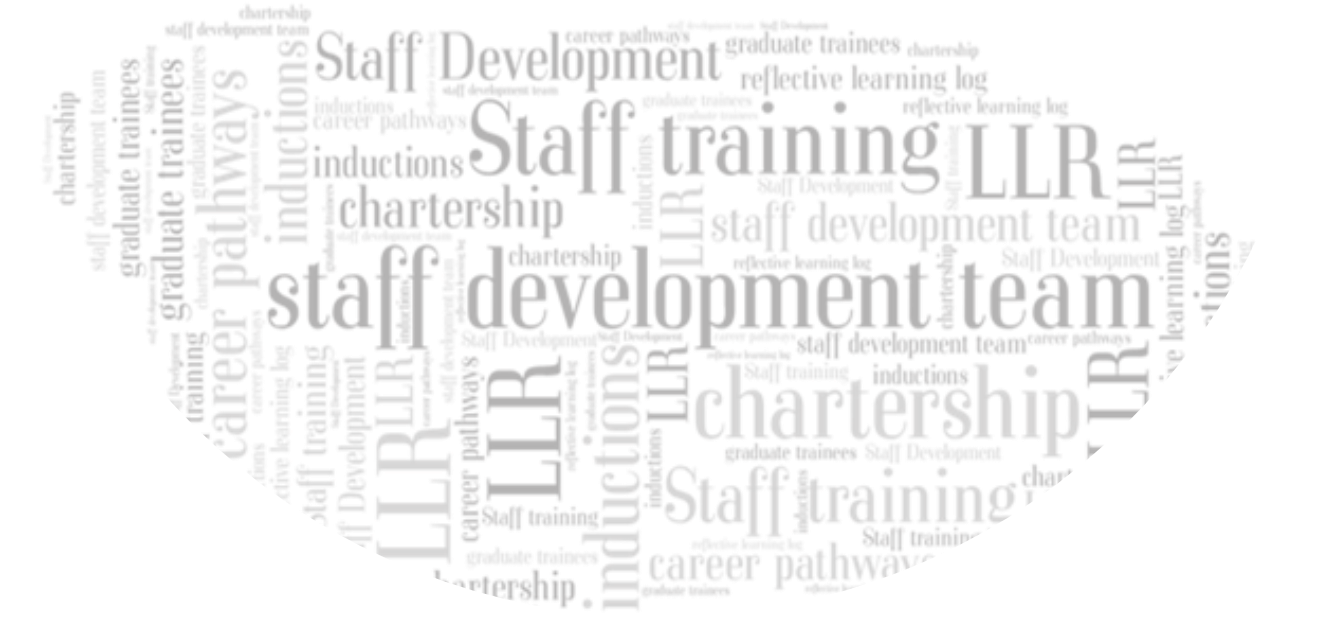 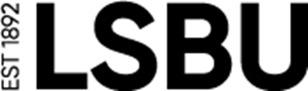 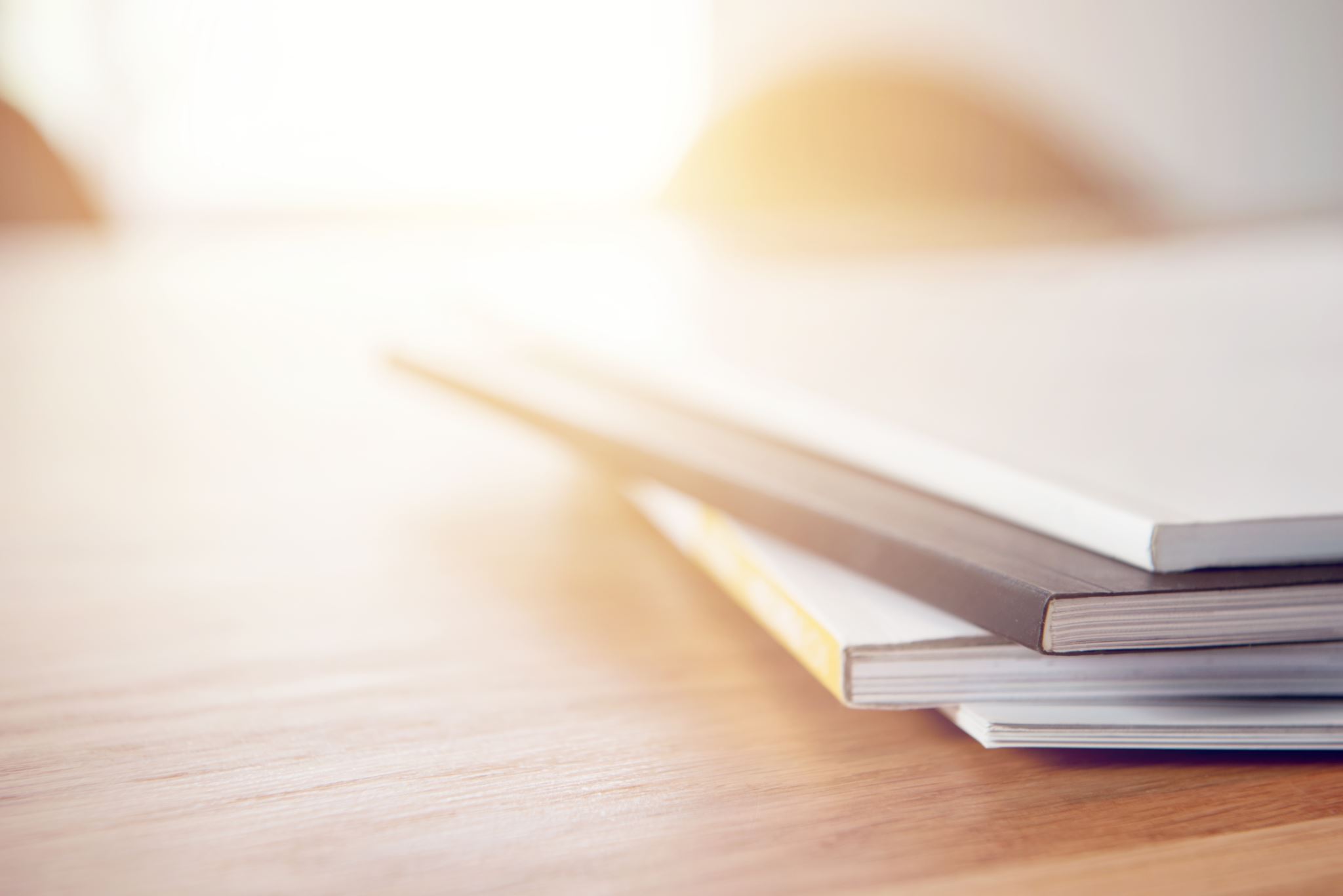 Relevant Staff Development Sessions include:

Meet the Teams

CILIP Chartership

Reflective practice 

External professional development

Journal article discussions
Journal Article Discussions
Green, R. (2022). How the University Library is Becoming the Hub of Mental Health Support?, Information Professional, January - February, pp. 22-24.

Priya Mehta & Andrew Cox (2019): At Home in the Academic Library? A Study of Student Feelings of “Homeness”, New Review of Academic Librarianship, DOI: https://doi.org/10.1080/13614533.2018.1547774

Sen, B. A. and Greenall, J. (2016) Reflective practice in the library and information sector, Journal of Librarianship and Information Science, 48 (2), pp. 137-150.
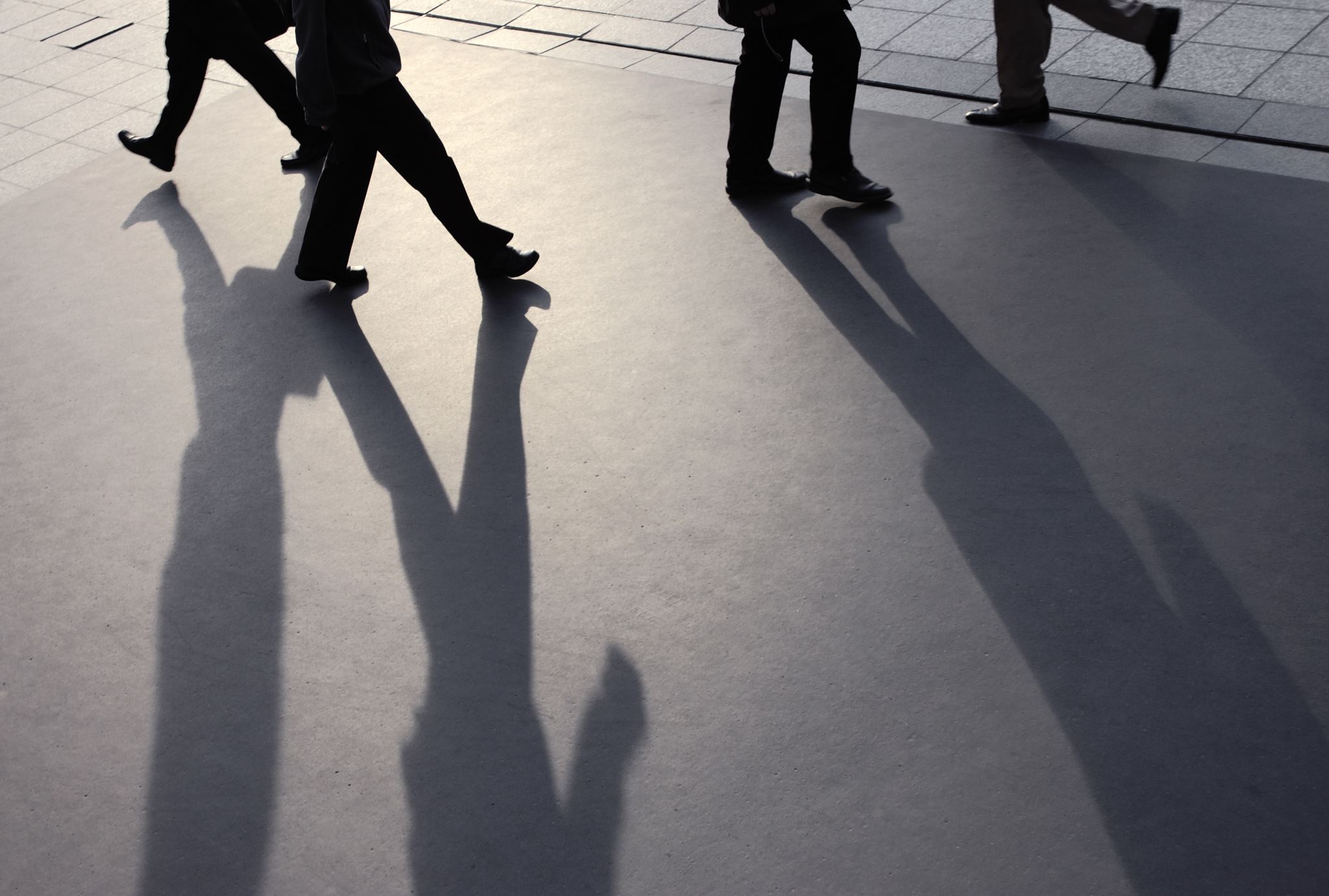 LLR Job Shadowing Scheme
What is the LLR Job Shadowing Scheme?
LLR staff are able to gain insight into another role, or gain experience of another LLR Team
[Speaker Notes: -]
“I think this is a really good scheme. It's useful to speak to people outside of your team to see their perspective”
“Has given me more to build up my professional practice and knowledge on”
“Really useful to be able to see what other teams do and get to meet some of the wider team”
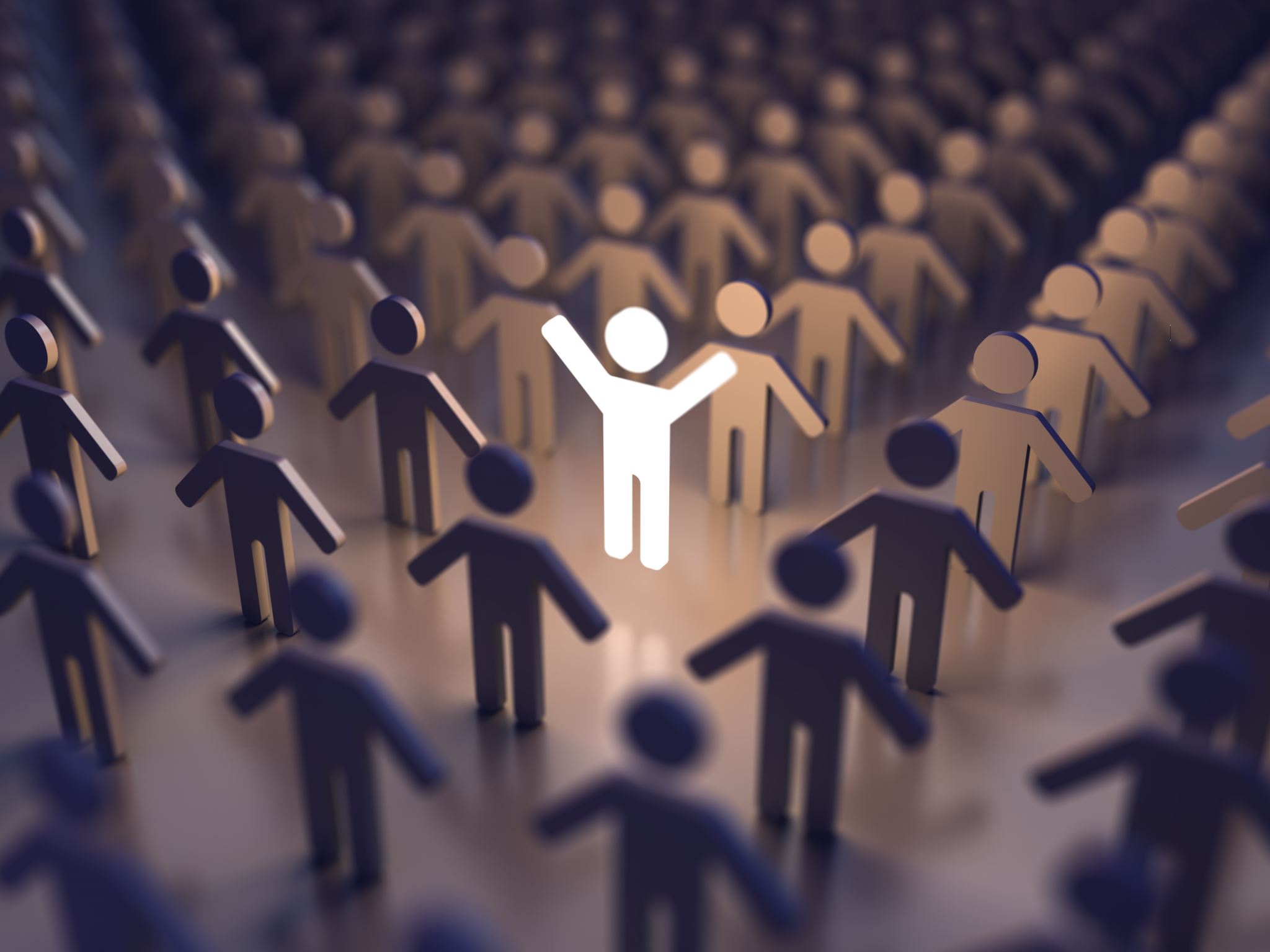 LLR Career Pathways
LLR Career Pathways
Information on all roles in Library and Learning Resources, from Graduate Trainee to LLR Director 

Qualifications or experience needed for each role

Training and development suggestions for each role
LLR Career Pathways Feedback
“I am very pleased that all the work has been done in this area as I am keen to develop my career further”

“This is will be an invaluable resource for all staff”

“Good to know there is support from LLR for career development”
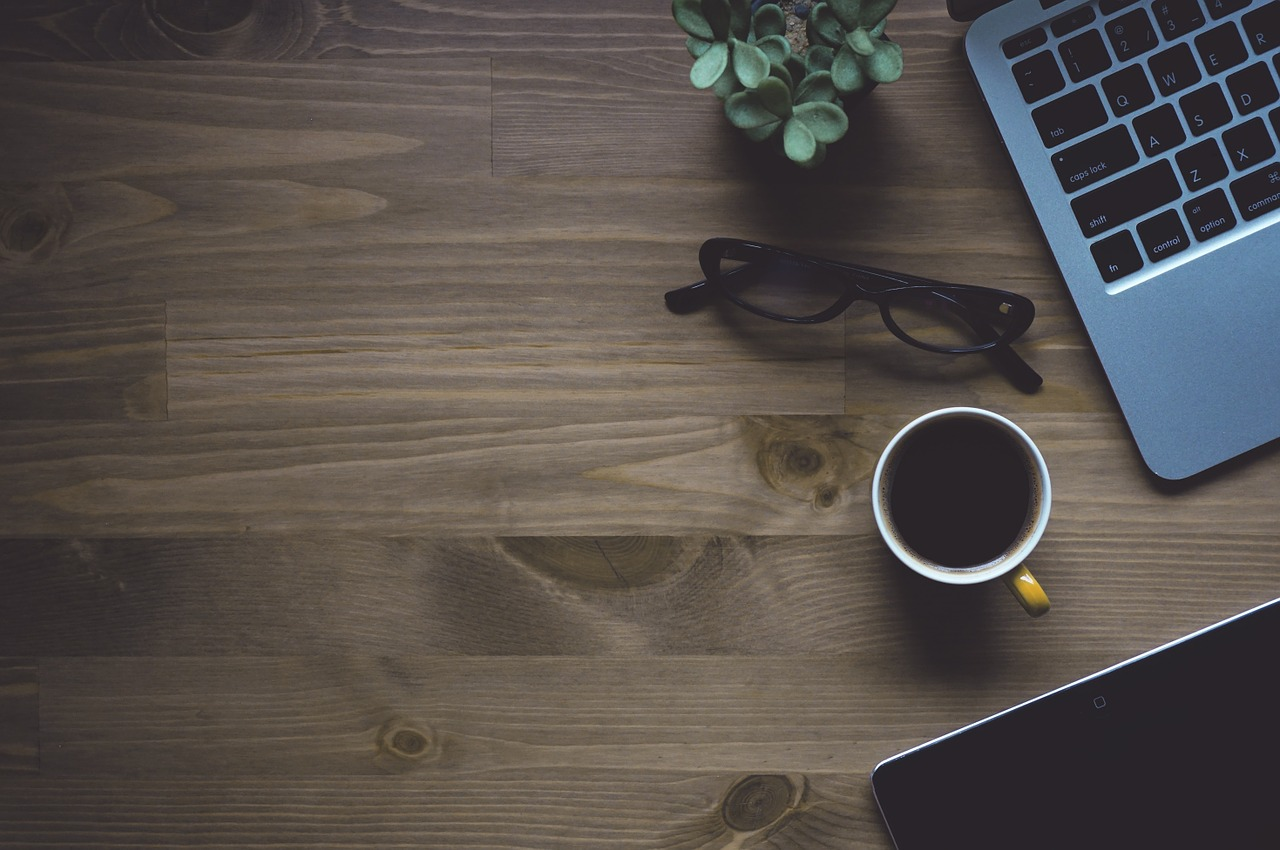 Staff Development Advice 
Good organisation skills

Seek feedback 

Open to new ideas

Reflective
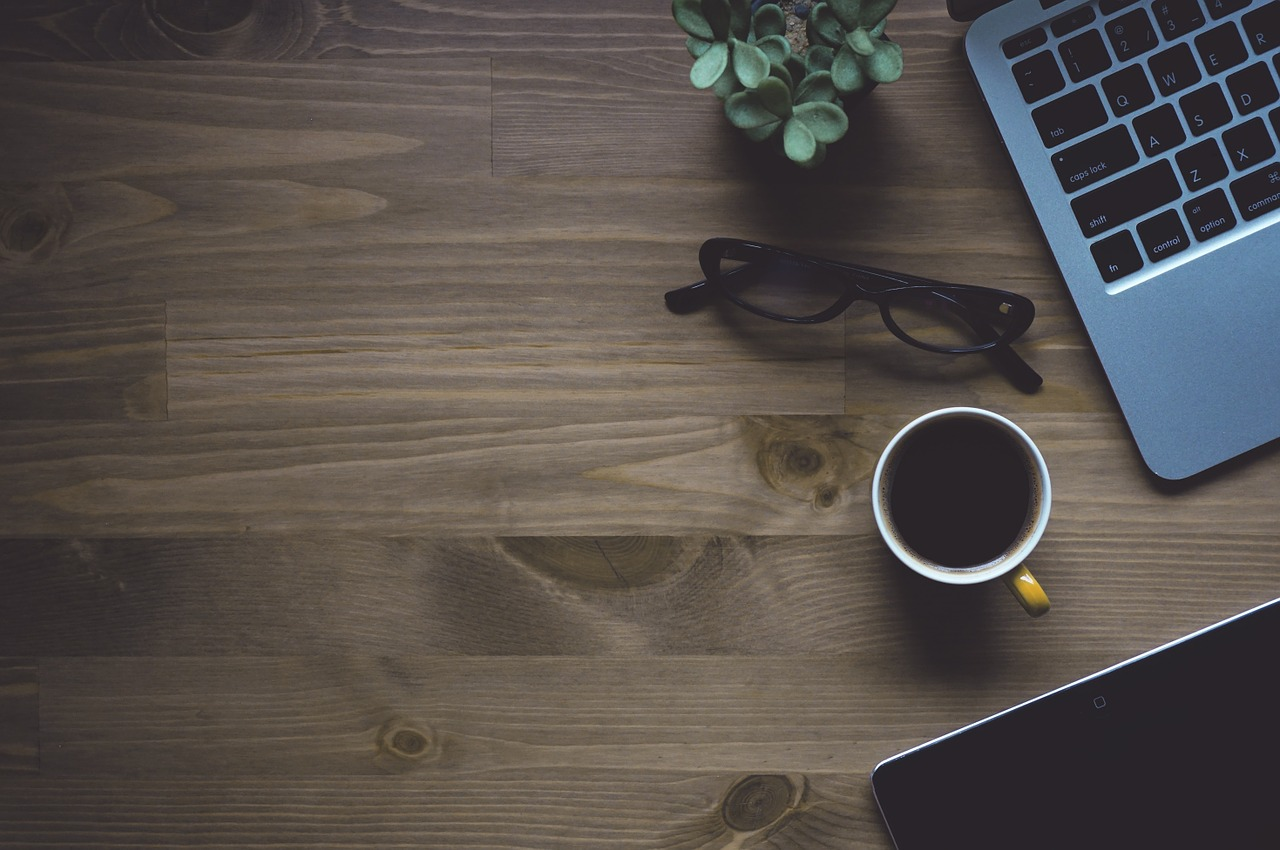 Staff Development Advice 
Look for session delivery opportunities 


Use online resources (online notice boards eg Padlet Padlet: You are beautiful  and feedback forms Sign in to online surveys to assist with staff development activities
Where do LLR colleagues find staff development information?
Any questions?